Formation
Signalement et valorisation des ressources électroniques (hors travaux universitaires)
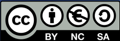 Séance 1
Typologie des ressources électroniques 
et usages des outils de l’Abes
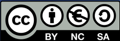 Séance 1 : Définitions
Définitions

De quelles ressources parle-t-on ?
Tout type de ressources disponibles en ligne, produites par des éditeurs commerciaux et mises à disposition soit directement par ceux-ci, soit par des diffuseurs / agrégateurs. 
Exemples : bases de données, livres numériques, revues numériques…

Qu’est-ce qu’un éditeur commercial vs. un diffuseur / agrégateur ?
Editeur commercial : responsable de la publication (existence d’une ligne éditoriale, éventuellement de collections thématiques, processus de sélection, exclusivité sur les contenus publiés, selon les contrats).Exemples : Cambridge University Press, Gallimard, Presses Universitaires de Rennes…
Diffuseur / agrégateur : responsable de la mise en ligne / distribution via des plateformes dédiées, parfois thématiques.
Exemples : Cairn, Ebsco, Jstor, OpenEdition, Numérique Premium, ScholarVox

Un éditeur peut être aussi diffuseur (exemples : Classiques Garnier, Dalloz, Springer Wiley,…).
3
Séance 1 : Définitions
Définitions

Qu’est-ce qu’une base de données ?
Un ensemble structuré et organisé de données, quelles qu’elles soient (données brutes, images, manuscrits, publications, statistiques,….).

Une base de données est un objet documentaire à part entière, pouvant donner lieu à une description dans les catalogues.

Une base de données peut à son tour englober des publications décrites par ailleurs dans les outils documentaires (revues, ouvrages, articles, chapitres, fonds d’archives…).

Du point de vue de leur conception, les bases de données peuvent :
avoir un périmètre stable dès leur publication 
être mises à jour selon un rythme plus ou moins régulier.
4
Séance 1 : Définitions
Définitions

Typologie des bases de données signalant des public	ations
Bases de données avec texte intégral
Bases de données bibliographiques
Contiennent seulement des références 
Exemples : l’Année Philologique, Francis, Medline, PsycInfo,…
Donnent accès, pour tout ou partie, au texte des publications (titres signalés dans les catalogues) 
Exemples : Cairn, Early European Books, PsycArticles, Complete Freedom Collection…
NB : Cette différence a une incidence dans les choix de signalement des contenus au sein des outils de gestion
5
Séance 1 : Définitions
Définitions

Qu’est-ce qu’une plateforme de diffusion ?
Une plateforme de diffusion est une infrastructure technique pouvant mettre à disposition plusieurs bases de données.
Exemples : les plateformes Ebscohost, ProQuest, Web of Science.., permettant d’interroger plusieurs bases de données conçues ou non par le même producteur.

Une même base de données peut être diffusée sur plusieurs plateformes : le contenu est identique, mais les fonctionnalités sont différentes.
Exemple : la base de données Medline, disponible à la fois sur les plateformes PubMed, Web of Science, Ebsco…
Plateforme de diffusion
Base de données  A
Base de données  B
Base de données  C
6
Séance 1 : Définitions
Définitions
Qu’est-ce qu’un bouquet / une collection commerciale ?
Une sélection de publications proposées à l’achat sous la forme d’un ensemble :
Sélection effectuée par le fournisseur ET/OU
Sélection effectuée par un consortium (offre spécifique à un pays / un type d’établissements).
Le plus souvent, une collection commerciale correspond à une sous-partie des contenus disponibles sur une plateforme de diffusion / dans une base de données.
Exemples : 
la Bibliothèque Médicale française (= une partie des publications d’Elsevier Masson diffusées dans ScienceDirect) ;
les bouquets Humanités / Economie-Sociologie-Politique de Cairn…
Base de données texte intégral
Bouquet 1
Bouquet 2
Bouquet 3
7
Séance 1 : Définitions
Définitions

Différence entre une collection commerciale et une collection éditoriale ?

L’anglais distingue Collection vs Series / le français utilise parfois le même terme pour les deux, mais le traitement bibliographique n’est pas le même pour autant !
 
Base de données avec texte intégral, collection commerciale (bouquet) VS collection éditoriale.
Une collection éditoriale est un ensemble de monographies dont le plan de publication est assuré par un directeur de publication, un comité scientifique…
Exemple : Bibliothèque de la Pléiade. 
Une base de données avec texte intégral ou une collection commerciale est un ensemble dont la conception est définie par un éditeur commercial ou un agrégateur. A la différence d’une collection éditoriale, le contenu des titres d’un bouquet peut diminuer.
Exemple : un titre de la Bibliothèque de la Pléiade présent à un moment dans un bouquet Numérique Premium peut par la suite ne plus y être disponible.
8
Séance 1 : Définitions
Définitions

Les outils documentaires associés aux ressources électroniques

Base de connaissance : base de données bibliographiques décrivant les collections commerciales / bouquets et leurs contenus au niveau titre d’ebook, revue et assimilés, et les données d’accès (états de collection, URLs…). Leur but : description catalographique succincte, gestion des accès.

Résolveur de liens : outil informatique permettant de faire le lien entre une référence bibliographique (niveau divers : ebook, revue, mais surtout articles et chapitres) et le document disponible dans les collections de la bibliothèque (en électronique / en papier). S’appuie sur les informations de la base de connaissance.

Index central : réservoir de métadonnées décrivant les collections commerciales / bases de données, essentiellement au niveau article / chapitre, fournies par les éditeurs / diffuseurs. 

Outil de découverte : Portail et moteur de recherche unique interrogeant potentiellement plusieurs sources (catalogue, base de connaissance, index central…) et les mettant à disposition des usagers finaux de manière unifiée.
9
Outil de découverte
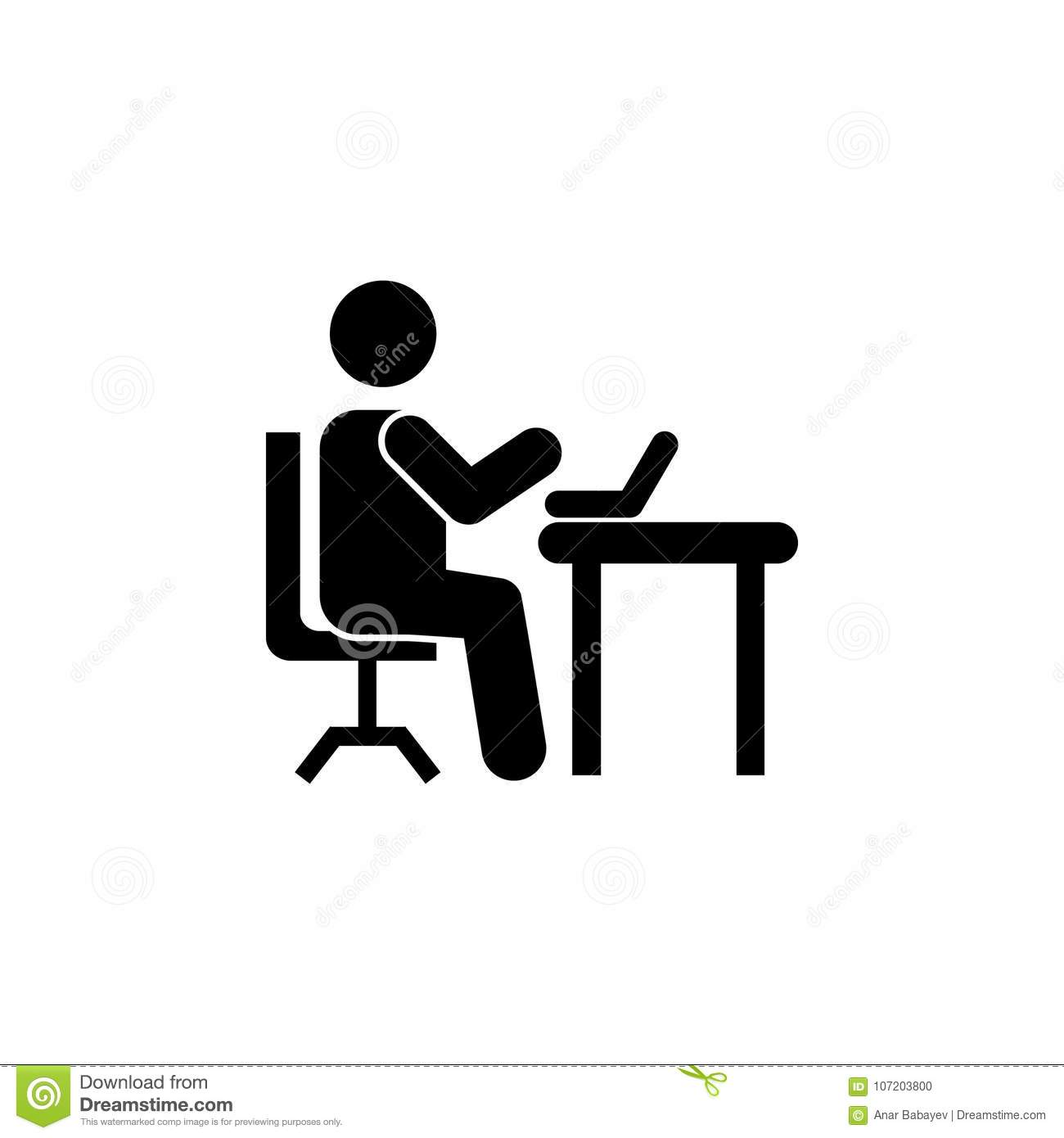 Base de 
connaissance
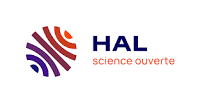 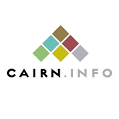 SIGB
Résolveur    de liens
Index central
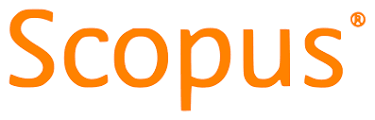 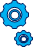 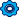 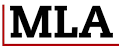 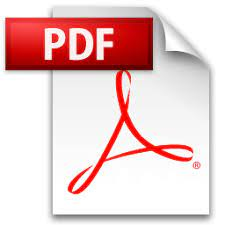 Séance 1 : Panorama des outils de l’Abes
Les outils de l’Abes pour le signalement 
des ressources électroniques
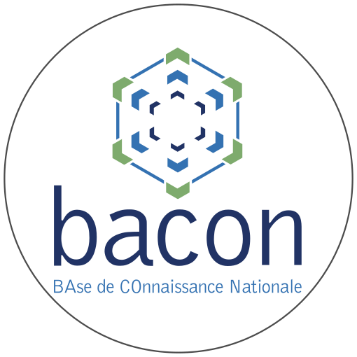 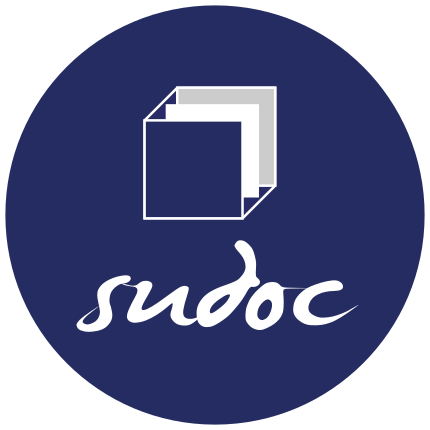 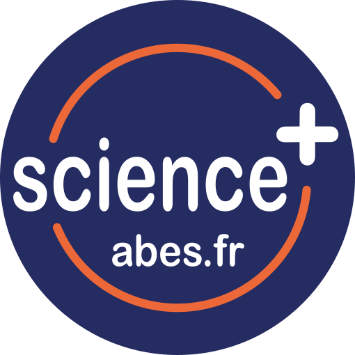 Des outils distincts, spécialisés ou non pour les ressources électroniques.
Quels usages ?
Quelles spécificités ?
Quelle complémentarité ?
11
Séance 1 : Panorama des outils de l’Abes
Les outils de l’Abes : le Sudoc 

Catalogue partagé des établissements de l’ESR avec des outils de production
création, enrichissement ou correction de notices bibliographiques 
exemplarisation / localisation sur des notices Sudoc
dérivation de notices à partir des plus grandes bases de données bibliographiques
modification en masse ou correction d’anomalies

Catalogue public, consultable en ligne par tous depuis le site Web
faire une recherche et obtenir la description bibliographique d’un document 
constituer une bibliographie ou exporter des notices
accéder au texte intégral du document si celui-ci est accessible en ligne 
localiser un document dans une des bibliothèques du réseau Sudoc afin de pouvoir le consulter, en demander le prêt ou la reproduction 

Entrepôt de notices bibliographiques
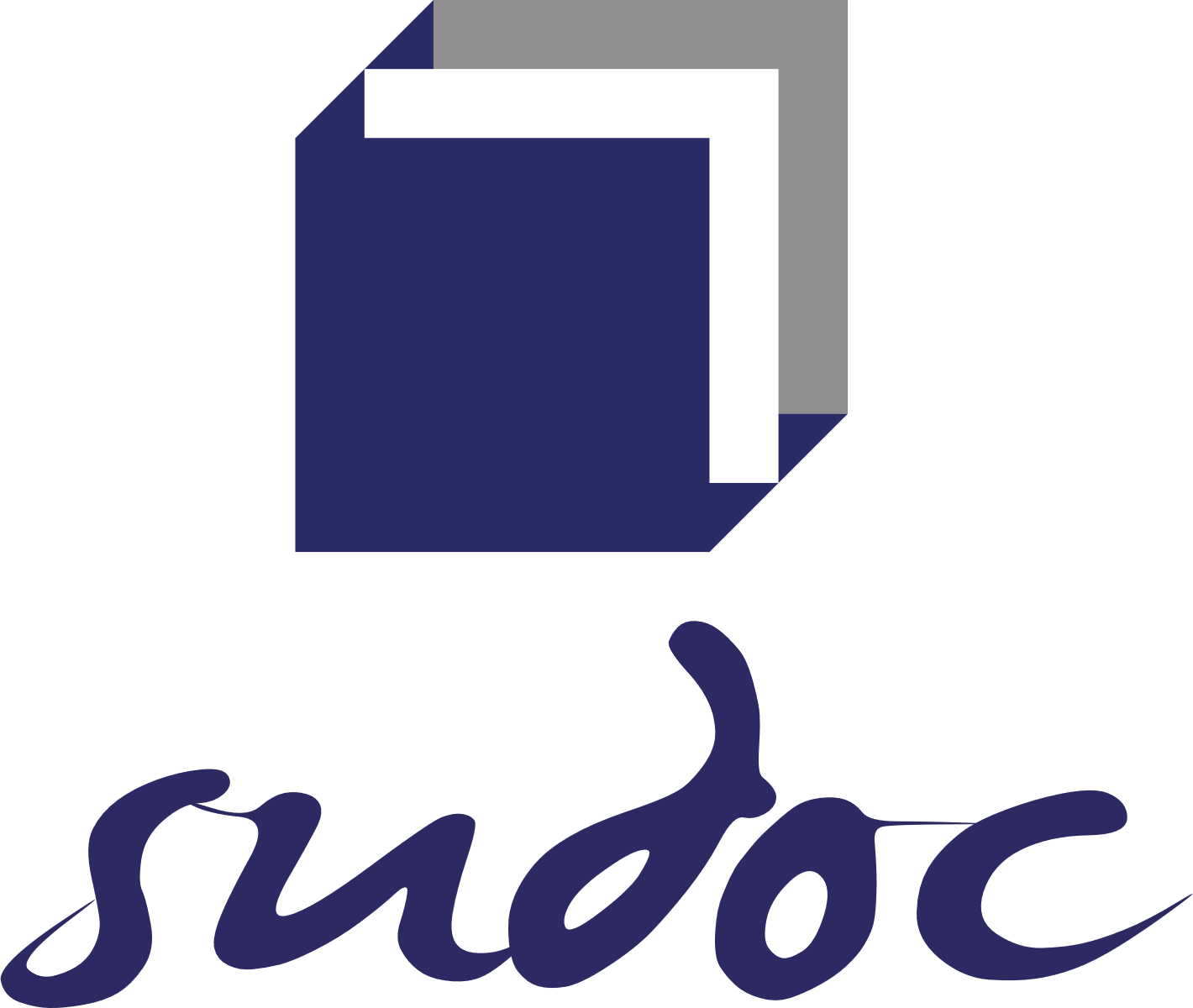 12
Séance 1 : Panorama des outils de l’Abes
Les outils de l’Abes : le Sudoc 
Quelles ressources dans le Sudoc ?
Livres
Thèses
Revues
Ressources électroniques
Documents audiovisuels
Microformes
Cartes
Partitions

  Notices bibliographiques en format Unimarc de type O pour l’électronique
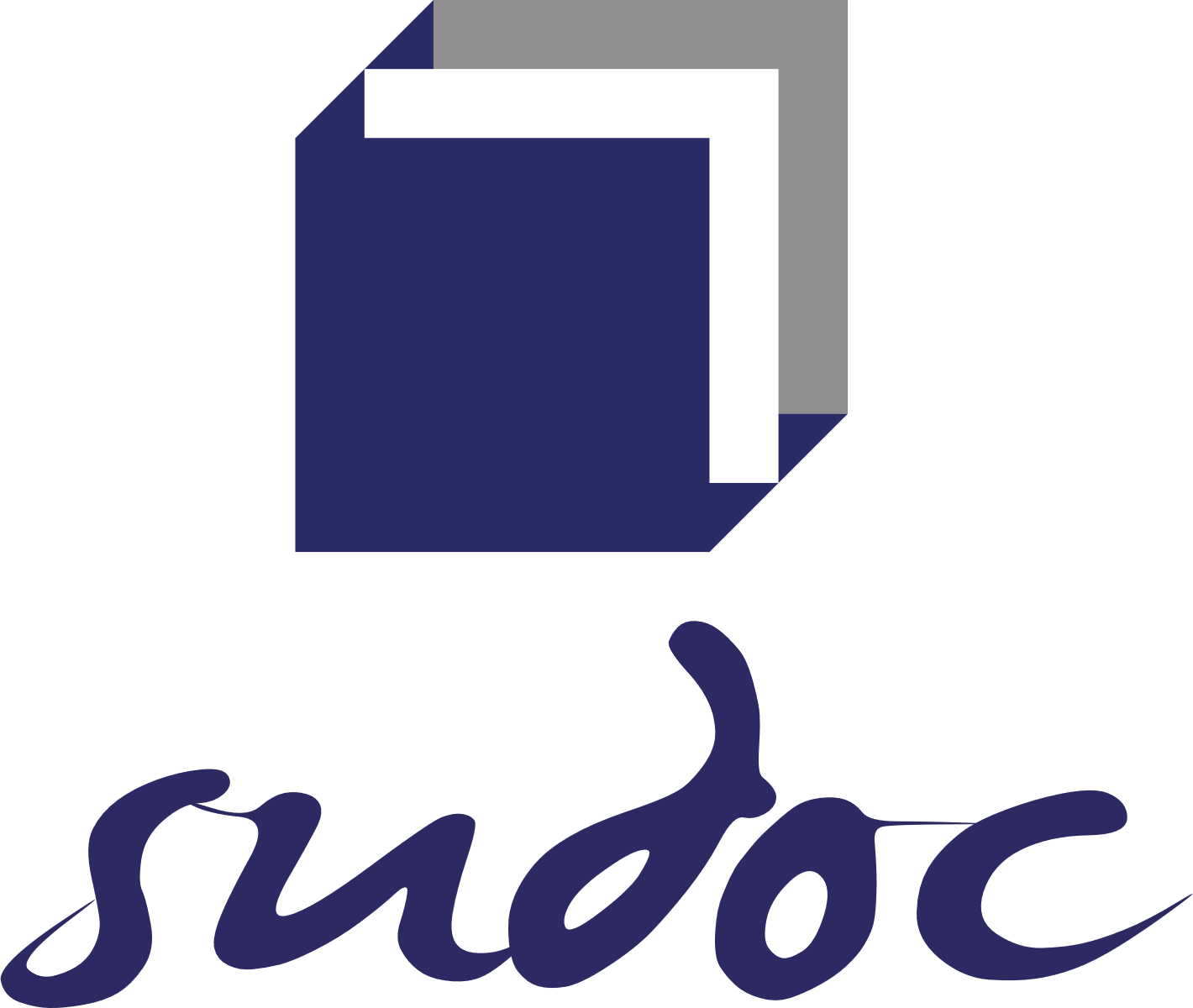 13
Séance 1 : Panorama des outils de l’Abes
Les outils de l’Abes : le Sudoc 

Spécificités du Sudoc 
Lien avec les catalogues locaux
Liens dans les notices 
données d’autorité (auteurs, collectivités, indexation matière, …) 
supports : entre notices d’imprimé et d’électronique
ensemble et partie : entre notice de monographie et notice de collection ; entre notice de numéro de périodique et notice de revue…
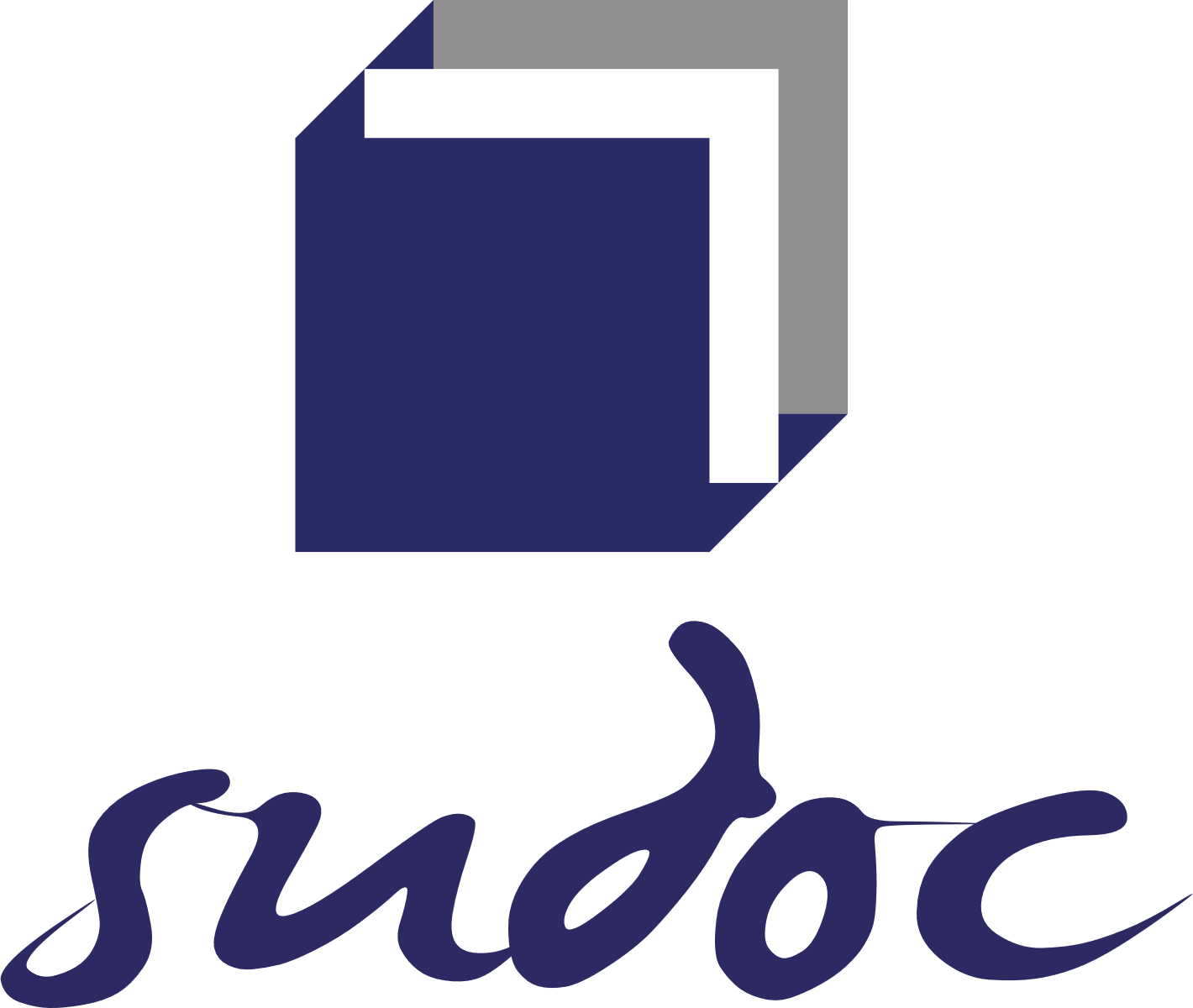 14
Séance 1 : Panorama des outils de l’Abes
Les outils de l’Abes : le Sudoc 

Intérêts et limites du Sudoc

Vitrine pour les contenus

Mise à disposition de données bibliographiques riches

Possibilité de produire, de corriger directement les notices = possibilité de contrôle et d’intervention


Circuit de signalement lourd notamment pour le suivi des mises à jour et des évolutions de périmètre
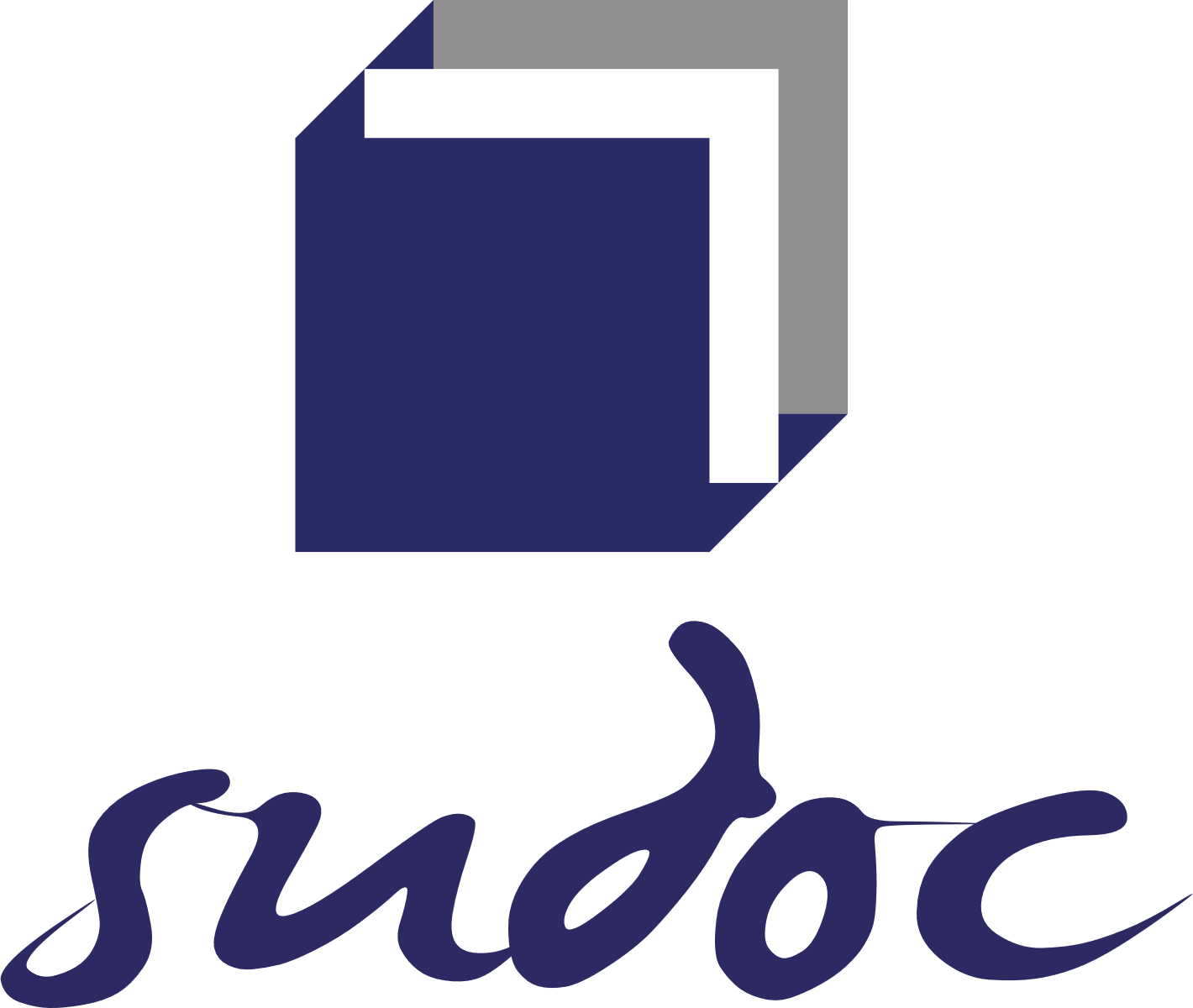 15
Séance 1 : Panorama des outils de l’Abes
Les outils de l’Abes : BACON 

Base de connaissance libre et institutionnelle française consacrée aux bouquets disponibles dans l’ESR

Mise à disposition des données de référence sous licence ouverte pour alimenter les bases de connaissance commerciales.

Entrepôt centralisé de fichiers au format KBART récupérables et exploitables
Identification de la ressource (ISSN, ISBN, dates de couverture ou de publication...) 
Connaître ses modalités d'accès (URL, conditions d'accès, embargo éventuel...)
Site Web https://bacon.abes.fr sans authentification
Base interrogeable par des webservices
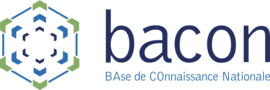 16
Séance 1 : Panorama des outils de l’Abes
Les outils de l’Abes : BACON 

Quelles ressources dans BACON ?
Revues électroniques
Ouvrages numériques et assimilés
Encyclopédies (y compris conçues comme des bases de données)
Autres documents à la marge : blogs, sites internet, rapports, vidéos
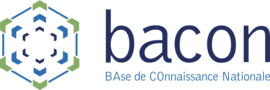 17
Séance 1 : Panorama des outils de l’Abes
Les outils de l’Abes : BACON 
BACON n’est pas : 
un outil pour l’usager final, l’usage de BACON est avant tout indirect : la plupart des établissements utilisent les fichiers à condition qu’ils se retrouvent dans leur base de connaissance locale
un résolveur de liens national pour les bibliothèques
un outil de découverte
un catalogue
un sous-ensemble du SUDOC
un index central s’intéressant au niveau article/chapitre
une cartographie de la documentation électronique au niveau de l’ESR français
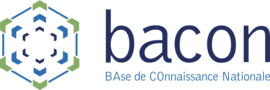 18
Séance 1 : Panorama des outils de l’Abes
Les outils de l’Abes : BACON 
Focus sur le format KBART
Knowledge Bases And Related Tools (KBART)
NISO RP-9-2014, KBART: Knowledge Bases and Related Tools Recommended Practice

Le format KBART est un standard (pas une norme) fondé sur des critères techniques très basiques :
fichier au format tabulé .txt / .tsv
encodage UTF-8
25 colonnes normalisées, remplies ou non selon le type de publication
nom standardisé tel que : [Fournisseur]_[Périmètre]_[PackageName]_[YYYY-MM-DD].txt
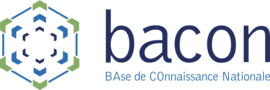 19
Séance 1 : Panorama des outils de l’Abes
Les outils de l’Abes : BACON 
Focus sur le format KBART
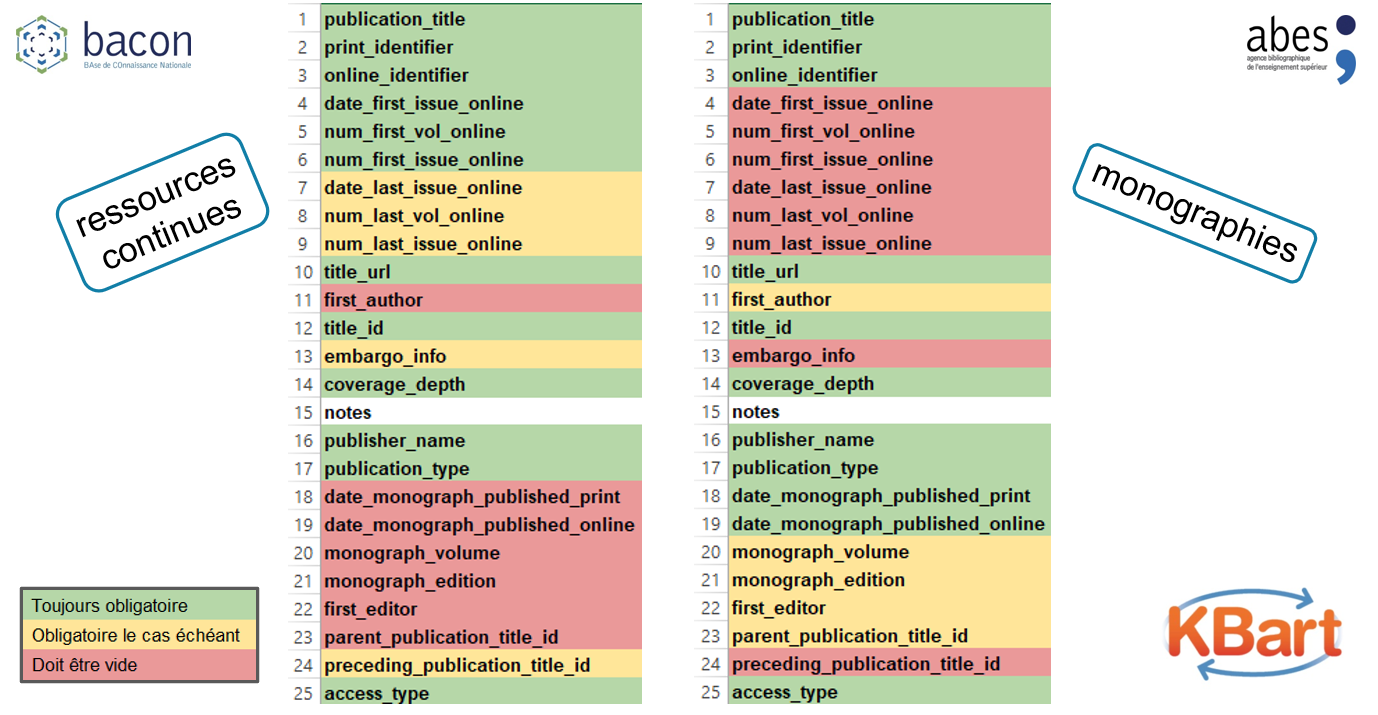 20
Séance 1 : Panorama des outils de l’Abes
Les outils de l’Abes : BACON 

Focus sur le format KBART
Le format KBART a pour but de décrire simplement les accès aux ressources électroniques :
Titre → Identifiants → Dates → URL → Conditions (F/P)
Données bibliographiques pour identifier la ressource et les données d’accès à cette ressource.
Les informations bibliographiques sont pauvres dans le format KBART, elles servent uniquement à identifier un titre et non à faire une description bibliographique.
Les fichiers KBART décrivent les ressources composants :
 les offres commerciales (bouquets / packages dans BACON = l'ensemble des titres auxquels un établissement a souscrit auprès d'un fournisseur de contenus, chaque bouquet correspond donc à une offre commerciale proposée par le fournisseur),
 les corpus acquis sous licences nationales,
l'ensemble des titres accessibles sur les plateformes des fournisseurs de contenus (masterlists).
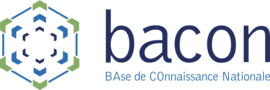 21
Séance 1 : Panorama des outils de l’Abes
Les outils de l’Abes : BACON 
Focus sur le format KBART
22
Séance 1 : Panorama des outils de l’Abes
Comparaison entre format KBART / format Marc
bestppn
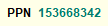 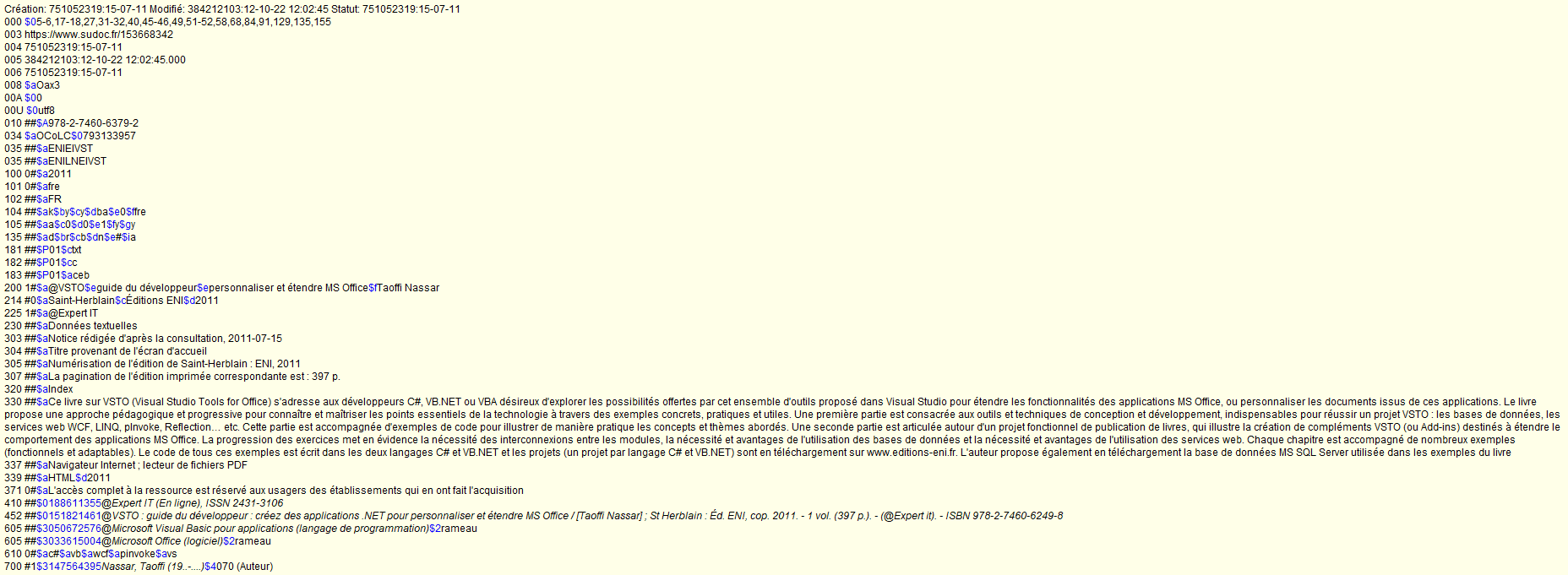 monograph
online_identifier
identifiant du bouquet / package BACON
date_monograph_publication_online
publication_title
publisher_name
v
access_type
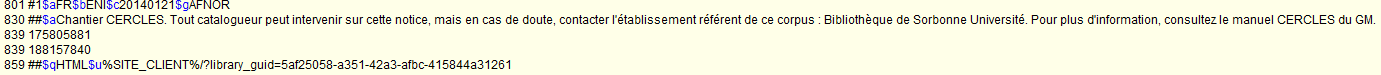 23
title_url
Séance 1 : Panorama des outils de l’Abes
Les outils de l’Abes : BACON

Intérêts et limites de BACON

Facilité de réutilisation des données, y compris pour le pilotage

Mise à jour des données régulière

Mise à disposition de listes de titres avec un périmètre défini et identifiable


Dépendance des fournisseurs de contenus (notamment sur la qualité des données) et des fournisseurs d’outils de gestion (pour l’intégration, l’identification et la mise à jour des données)
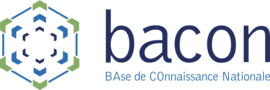 24
Séance 1 : Les sources des métadonnées
D’où viennent les données du Sudoc pour les ressources électroniques ?

1. Ebooks et assimilés 
Editeurs : processus d’imports automatisés, posant des questions de fraîcheur et qualité  importance des chantiers CERCLES pour consolider les données
Création de notices par les bibliothèques du réseau.


2. Périodiques, collections et bases de données
Registre ISSN : imports automatisés  données de référence pour la bonne identification des titres, de leur historique,…
Création de notices par les bibliothèques du réseau, en attendant la numérotation ISSN : consolidation ultérieure.
25
Séance 1 : Les sources des métadonnées
D’où viennent les données du Sudoc pour les ebooks ?

2/3 des notices proviennent des imports
26
Séance 1 : Les sources des métadonnées
Sudoc : comment identifier la / les sources des données 
Ebooks et assimilés 
Dans les notices bibliographiques, la zone 035 permet d’identifier les sources des métadonnées. Elle est créée par l’Abes pour circonscrire un bouquet. 
Par exemple, le bouquet Cairn : 
Titre exemple : Comment la culture vient aux enfants : repenser les médiations‎ ? Auteur : Florence Eloy 

035 ##‎$aFRCAIRNINFO-DEPS_ELOY_2021_01
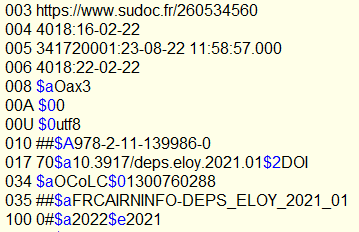 Identifiant de l’éditeur / diffuseur.
Racine commune à toutes les notices d’un bouquet.Source : éditeur
Suite dépendant de chaque titre : identifiant dans le système de l’éditeur ou ISBN ou DOI…
035 renseignée dans la page dédiée aux imports, rubrique CAIRN : https://documentation.abes.fr/sudoc/manuels/echanges/imports_dans_le_sudoc/index.html#cairn_hln
27
Séance 1 : Les sources des métadonnées
Sudoc : comment identifier la / les sources des données 
Ebooks et assimilés 
Sur une même notice, il peut y avoir plusieurs 035, lorsqu’un titre appartient à plusieurs bouquets








La 035 sert au repérage des titres d’un bouquet, via la requête che sou RACINE035?
Exemples : 
che sou frcairn? 
che sou frcyb075?

NB : la 035 a une vraie valeur d’identification d’un titre par rapport à un bouquet  ne pas la réutiliser sur d’autres notices.
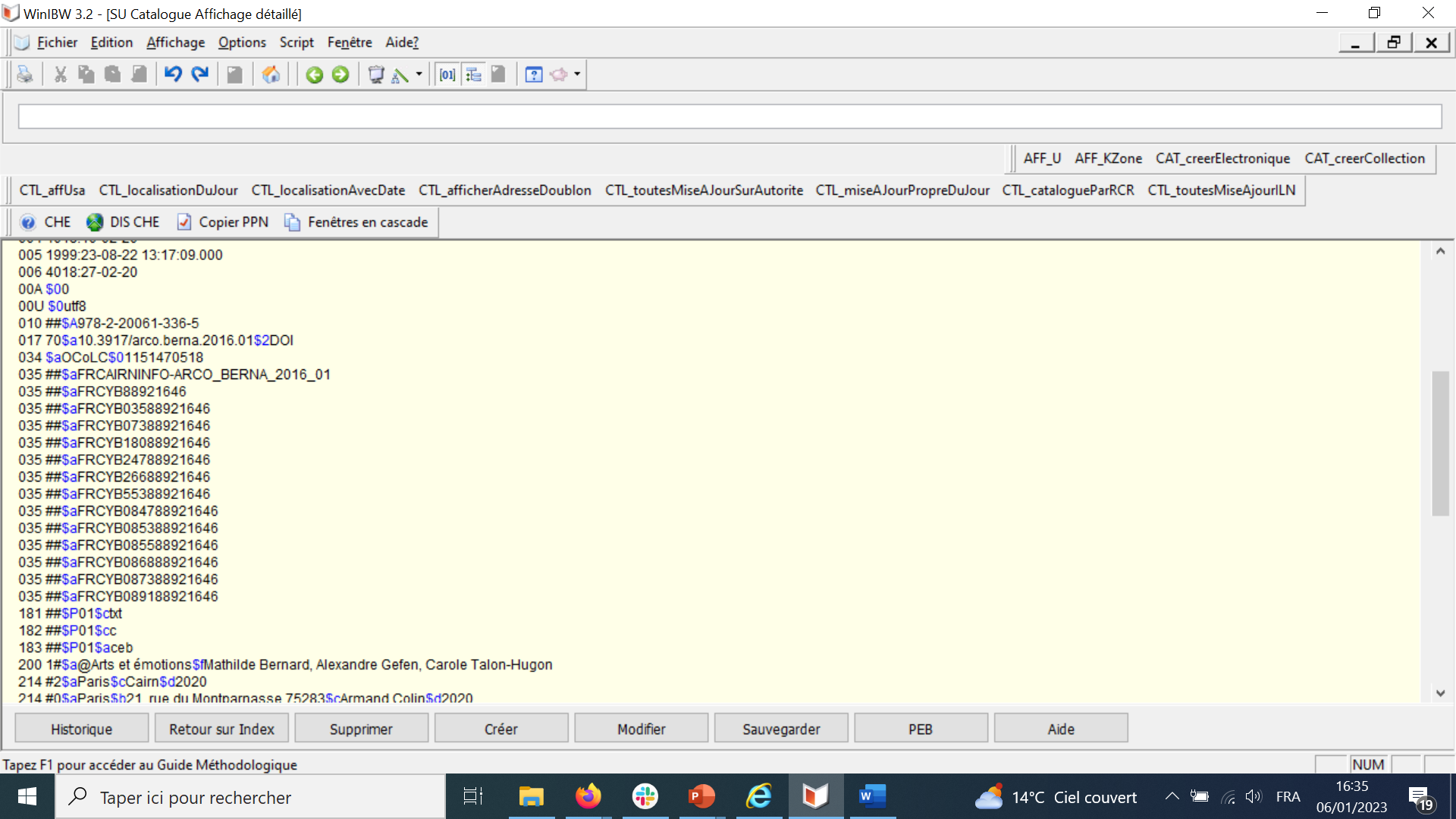 28
Séance 1 : Les sources des métadonnées
Sudoc : comment identifier la / les sources des données ?

Périodiques, collections et bases de données
La source des données est toujours le registre ISSN. La 035 a toujours comme racine issn.


Titre exemple : Journal of physical chemistry 

035 ##‎$aissn19327455
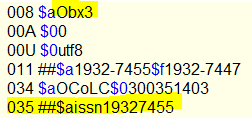 ISSN de chaque titre
Pour les ressources continues, la 035 ne peut pas servir au repérage des titres d’un bouquet : aucune requête che sou ne peut isoler des titres d’un éditeur.
29
Séance 1 : Les sources des métadonnées
D’où viennent les métadonnées de BACON ?

Contenus et flux d’alimentation de BACON
Rappel du périmètre potentiel de BACON : toutes les ressources électroniques (périodiques, ebooks et autres) qui intéressent l’ESR.
Les données BACON proviennent de plusieurs sources :
circuits de signalement Abes : pour les licences nationales acquises par l’Abes pour l’ensemble des établissements français ESR et la BNF 
en direct avec les producteurs de contenus (éditeurs, diffuseurs) ou via les négociateurs Couperin pour les contenus francophones 
sites internet des producteurs de contenus (éditeurs, diffuseurs) ou base de connaissance anglaise KB+ pour les contenus étrangers
partenaires : BnF (Gallica, Retronews), Mir@bel (DOAJ, Episciences), établissement de l’ESR (SCDI de Montpellier pour Cyberlibris)
30
Séance 1 : Les sources des métadonnées
D’où viennent les métadonnées de BACON ?

Contenus et flux d’alimentation de BACON
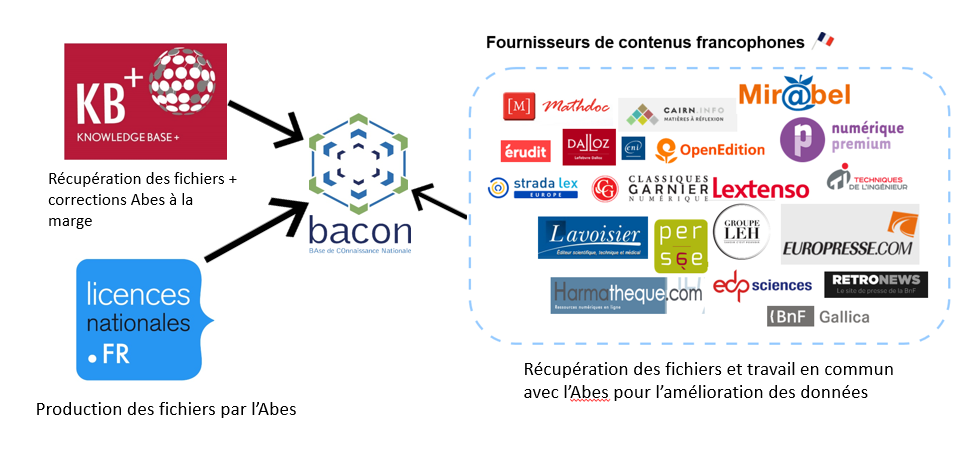 31
Séance 1 : Les sources des métadonnées
D’où viennent les métadonnées de BACON ?

Contenus et flux d’alimentation de BACON : focus sur les fichiers Couperin 
Démarche spécifique basée sur une collaboration étroite avec les négociateurs.
Récupération du fichier KBART ou conception manuelle des fichiers KBART à l’Abes, à partir des listes contractuelles ((liste achats ou via le négociateur).

Analyse et envoi du rapport d’erreurs aux négociateurs. 

Fichiers chargés et estampillés « Couperin » dans BACON
		187 packages Couperin en janvier 2023
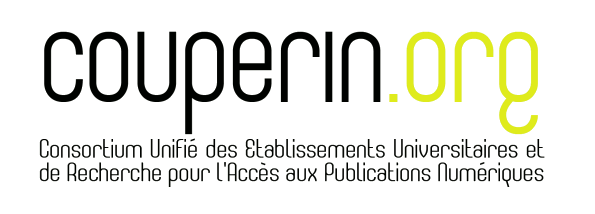 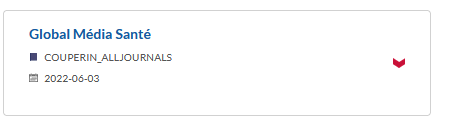 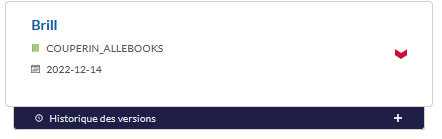 32
Séance 1 : Vue d’ensemble des outils de l’Abes
Panorama des outils de signalement Abes
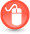 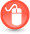 33
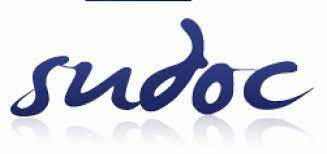 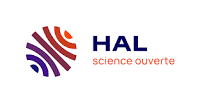 Outil de découverte
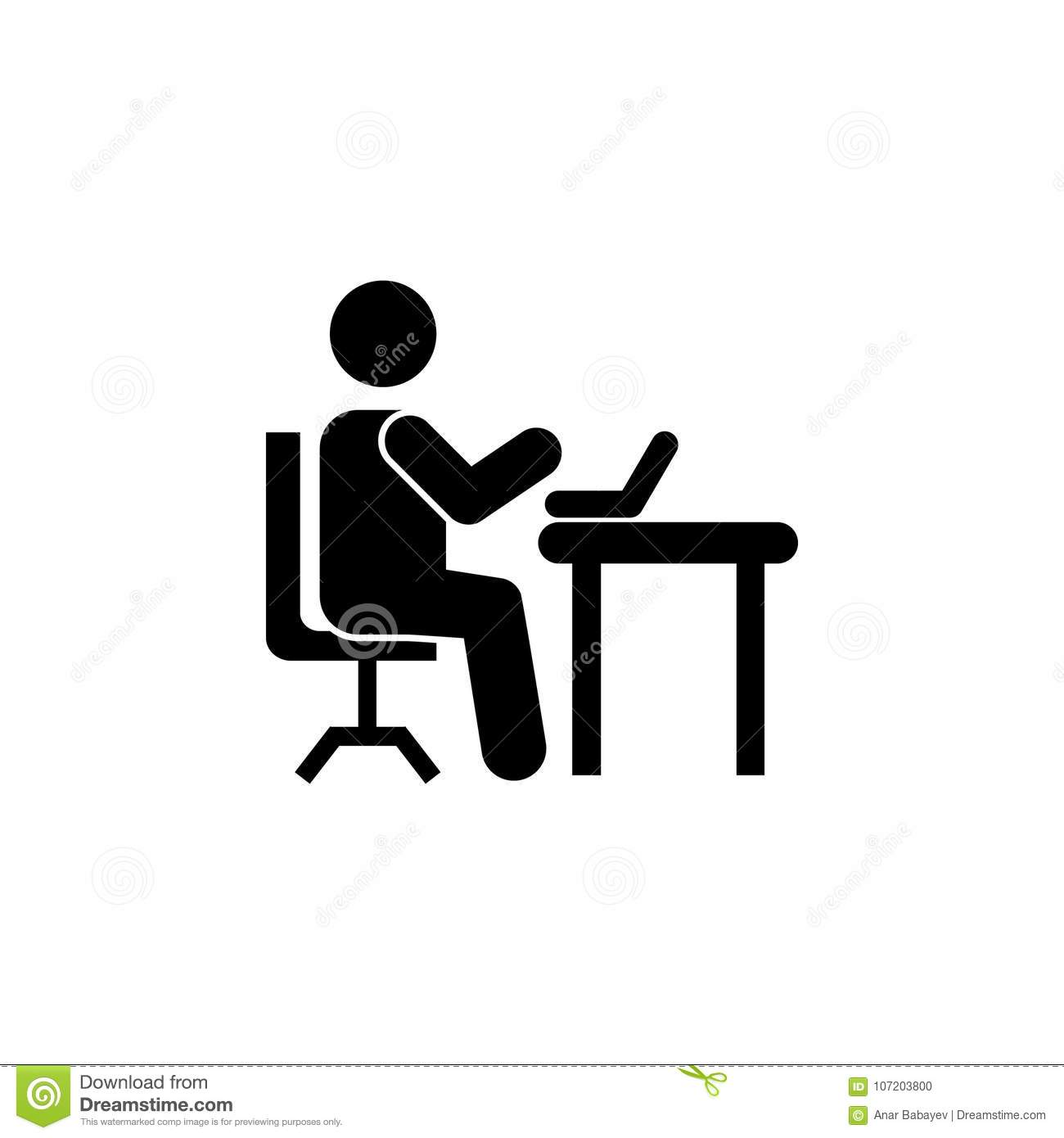 Base de 
connaissance
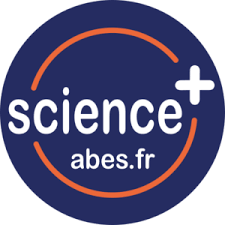 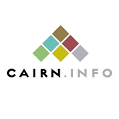 SIGB
Résolveur    de liens
Index central
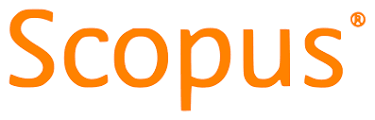 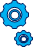 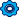 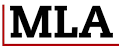 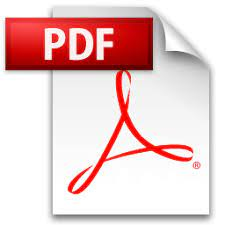 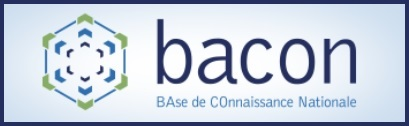 Les ressources électroniques acquises en licence nationale
Focus sur les Licences nationales 

Des documents acquis pour l’ensemble des établissements à mission d’enseignement supérieur et de recherche

Achats pérennes de corpus clos, dans tous les domaines : soit les publications d’un éditeur jusqu’à une date donnée / soit des bases de données entièrement constituées (bibliothèques numériques patrimoniales)
Pour les corpus de revues : achat depuis le 1er numéro (parfois, XVIIe)
Volumétrie des achats début 2023 
22 bouquets de revues
21 corpus d’ebooks (+ 4 à venir dans les prochains mois)
3 corpus d’éditions patrimoniales numérisées
2 corpus de dictionnaires et encyclopédies (+3 à venir dans les prochains mois)
2 corpus d’archives numérisées

Le site qui centralise les informations : https://www.licencesnationales.fr/
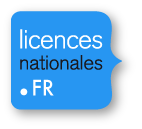 35
Les ressources électroniques acquises en licence nationale
Licences nationales : intérêt du signalement dans le Sudoc et/ou les outils locaux (bases de connaissance)

1. Stabilité des collections
Corpus stables et pérennes (surtout pour les accès via la plateforme ISTEX), ne nécessitant pas beaucoup d’opérations de délocalisation
Facilité de repérage des documents appartenant à un corpus donné

2. Investissement de l’Abes dans la qualité du signalement par corpus
Exhaustivité dans le signalement en central
Enrichissements systématiques : liens auteurs, liens bibliographiques (dans la mesure du possible)
Corpus clos, mais signalement évolutif :
prise en charge par l’Abes (non exclusif) : modification des URLs, application des nouvelles consignes…
avec la plus-value des retours des bibliothèques : notamment pour les informations sur les cessions des titres
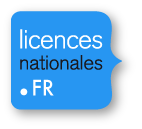 36
Les ressources électroniques acquises en licence nationale
Licences nationales : circuit de traitement Abes (ebooks)
Signalement
Analyse
ebook
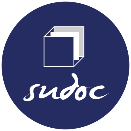 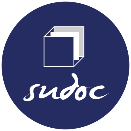 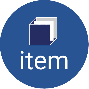 Exemplarisation
OU
MARC
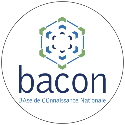 Création du Kbart puis chargement dans Bacon
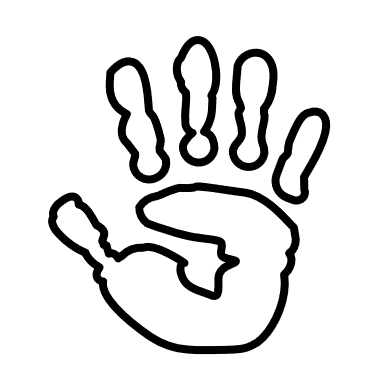 Import
Récupération
+
Signalement local
Repérage des notices existantes dans le Sudoc
Chargement
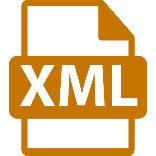 Requêtes SQL
Signalement sur le web de données
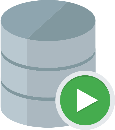 Conversion
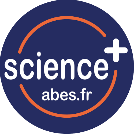 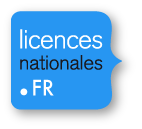 37
Les ressources électroniques acquises en licence nationale
Licences nationales : circuit de traitement Abes (périodiques)
Signalement
Analyse
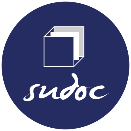 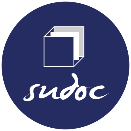 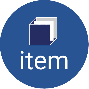 Exemplarisation
revue
OU
Dépliage
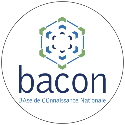 Création du Kbart puis chargement dans Bacon
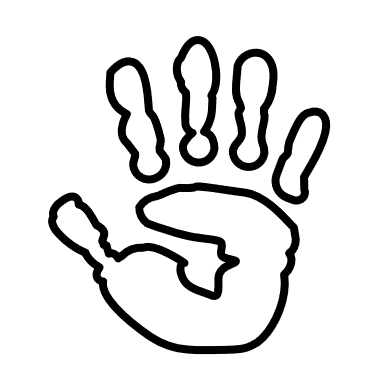 Import
Récupération
+
Signalement local
Repérage des notices existantes dans le Sudoc
Repérage des notices existantes
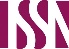 Chargement
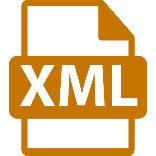 Requêtes SQL
Signalement sur le web de données
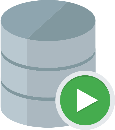 Conversion
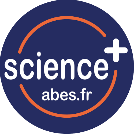 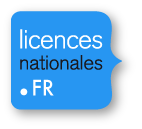 38
Les licences nationales : signalement
Où trouver les informations ? 
https://documentation.abes.fr/sudoc/ProfilCoordi.html









https://www.licencesnationales.fr/les-corpus-acquis/
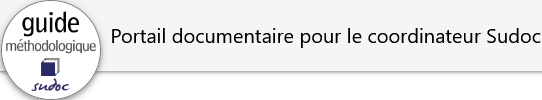 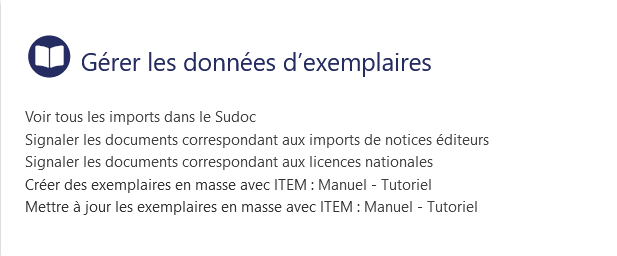 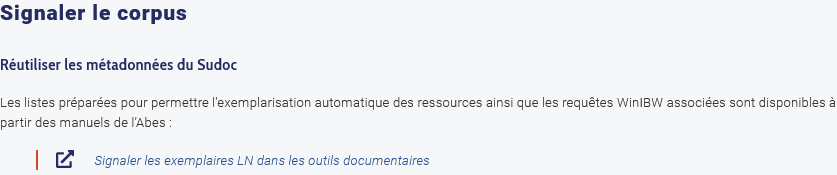 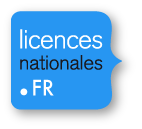 Les licences nationales : signalement
Signalement par éditeur, corpus ou à la carte

Exemple des ressources de l’éditeur Brill acquises en licence nationale :
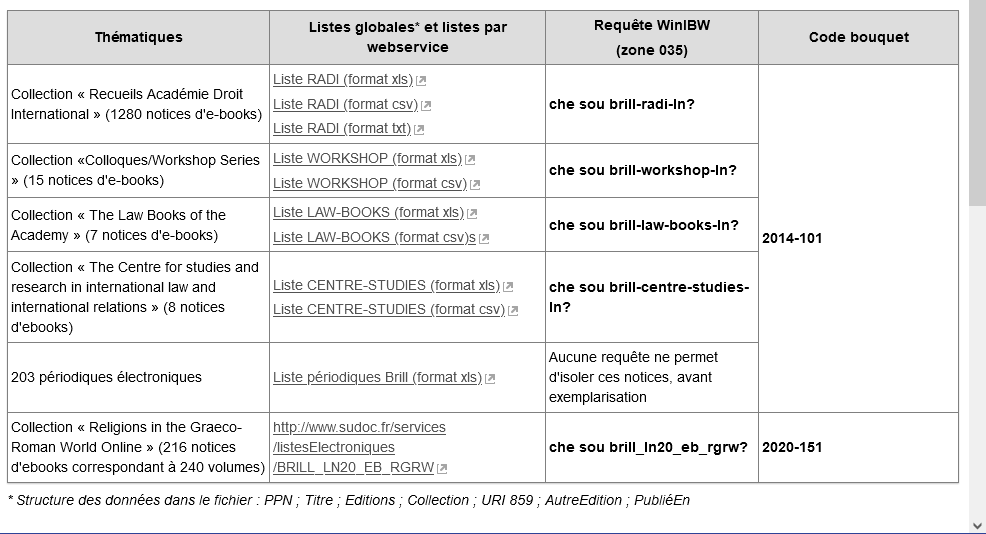 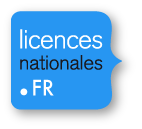 Les licences nationales : signalement
Possibilité de signaler les deux accès
Plateforme éditeur
Plateforme ISTEX 

Dans le Sudoc
2 B859 => 2 exemplaires Abes, avec des E856 distinctes
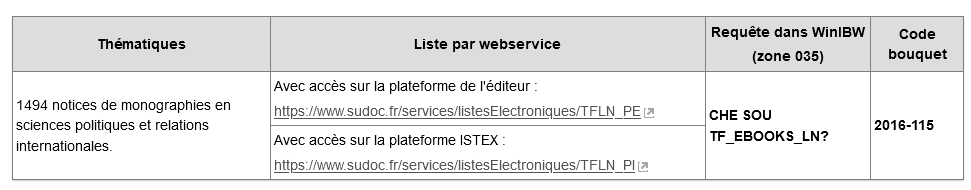 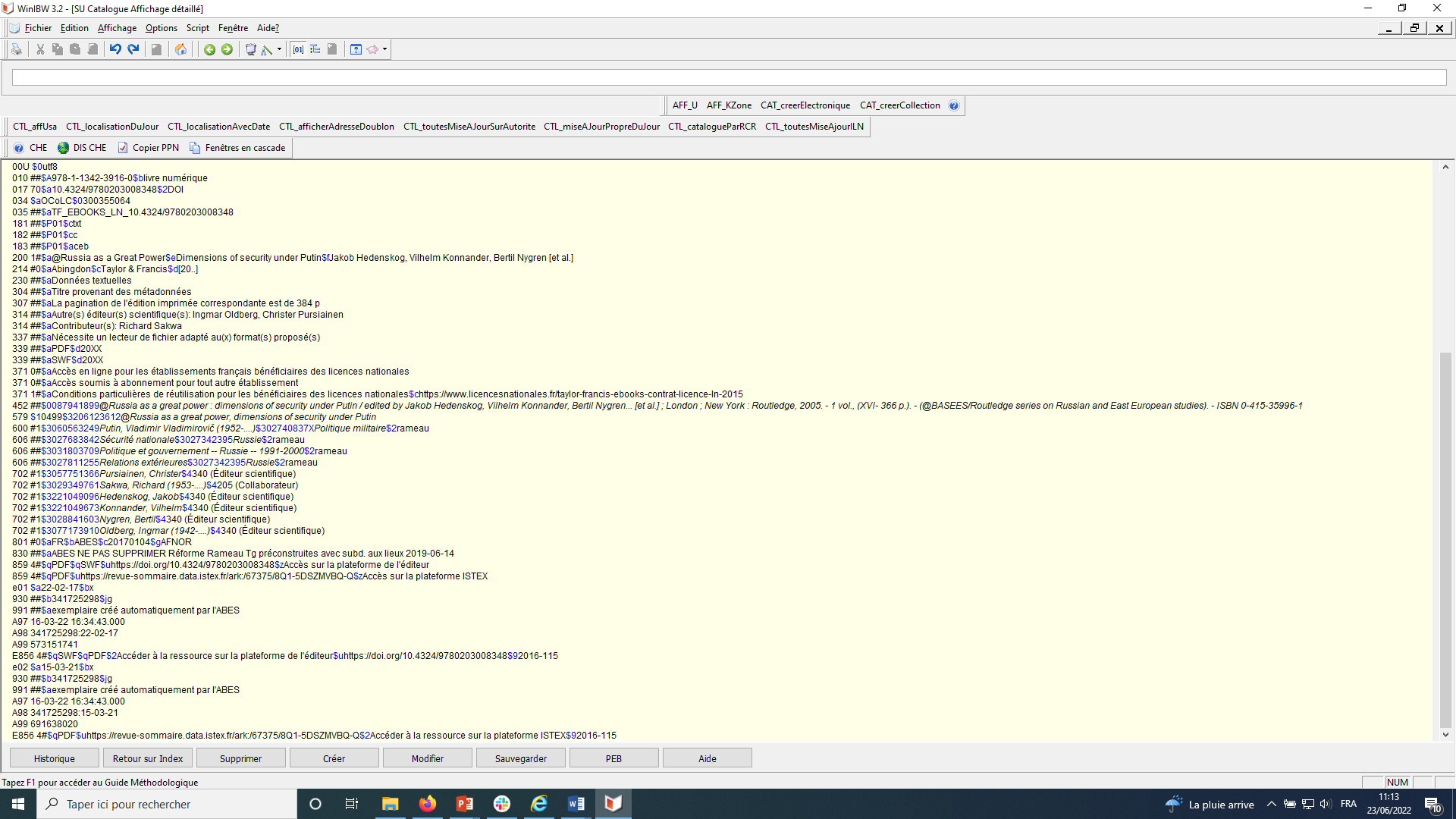 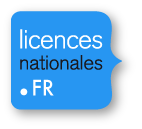 Les licences nationales : signalement
Possibilité de signaler les deux accès 

Dans BACON : 
2 fichiers différents, nommés pour distinguer les plateformes : PFEDITEUR / PFISTEX

Contiennent les mêmes titres, mais des URLs d’accès différentes
Peuvent varier sur le nombre de titres, en cas de cession des titres d’un éditeur
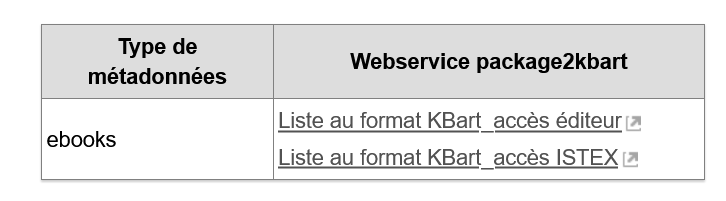 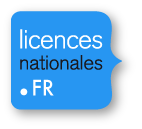 Les licences nationales : signalement
Possibilité de signaler les deux accès 
Attention au nommage dans les bases de connaissance commerciales, qui ne reprennent pas toujours de manière claire la différence :
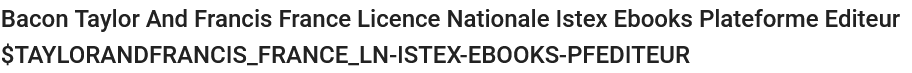 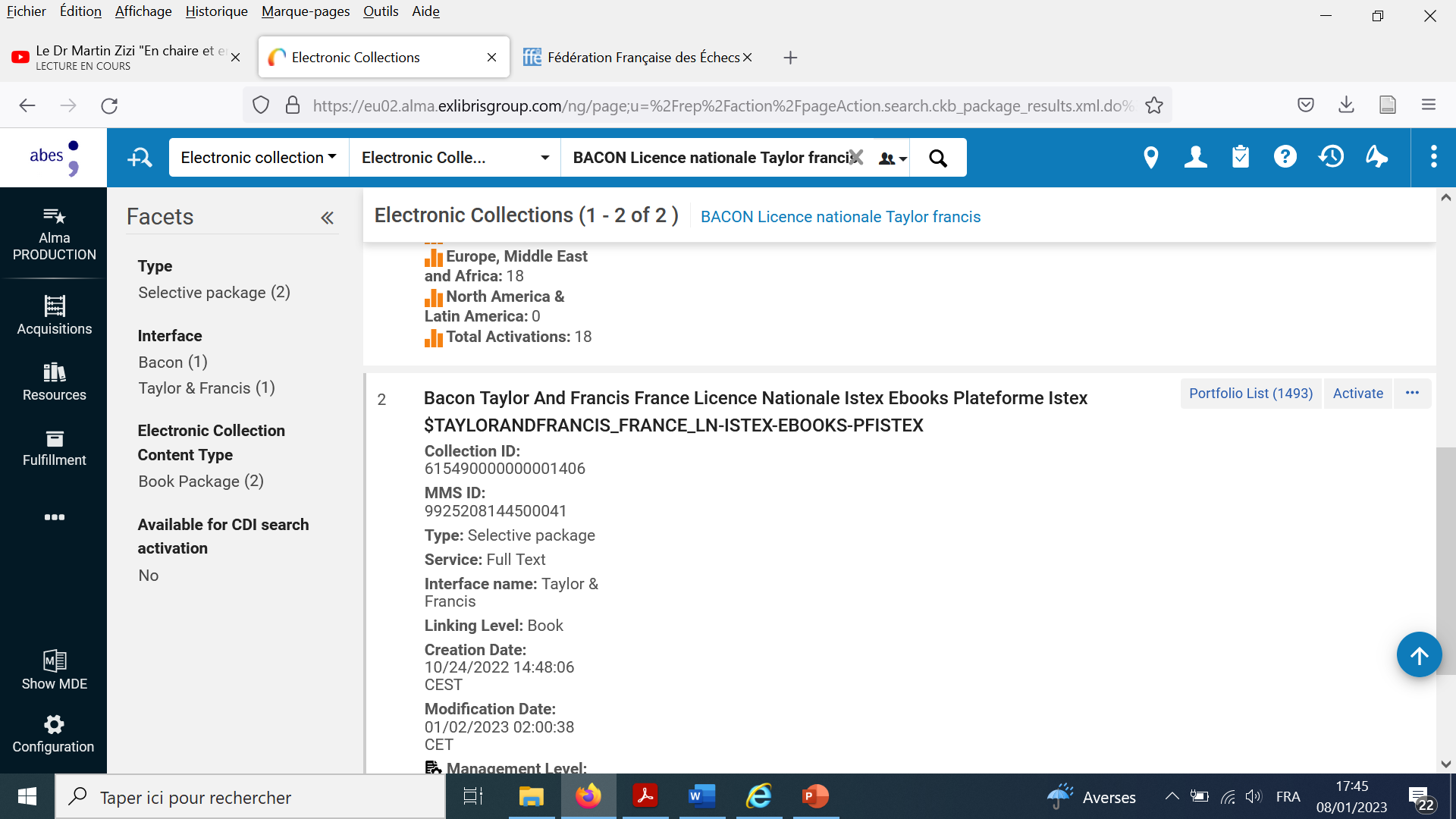 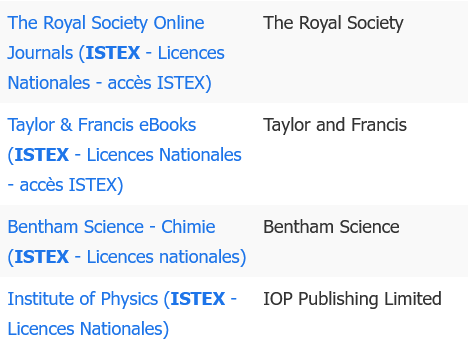 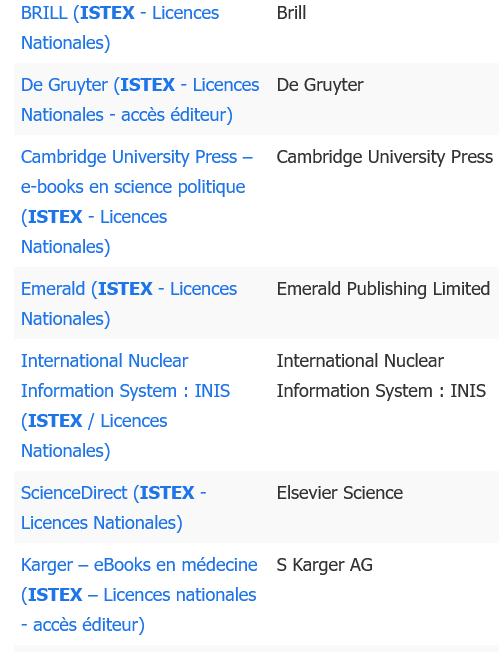 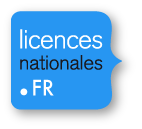 Les licences nationales : politique documentaire
Mise à disposition d’outils de pilotage documentaire

Des fichiers de correspondance entre les titres de périodiques acquis en licence nationale et les titres imprimés
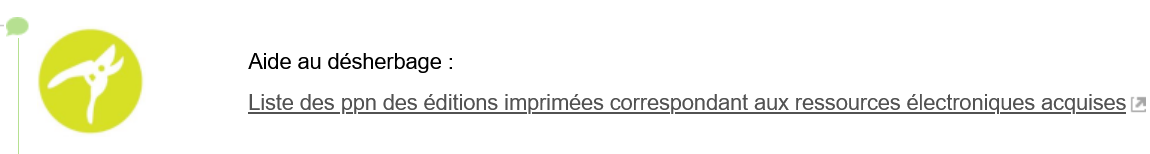 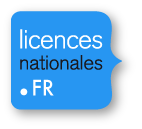 44
Merci pour votre attention.
45